الحسابات القومية
المحاضرة السابعة
د. مصطفى كامل
المحاضرة السابعة
المحاضرة السابعة
المحاضرة السابعة
تم التطرق الى ثلاثة طرق او صور للناتج وهي الانفاق القومي والناتج القومي والدخل القومي حيث يكون فيها المقدار متساوي ولتبيان ذلك سنستعين بالتدفق الدائري للدخل والانتاج.
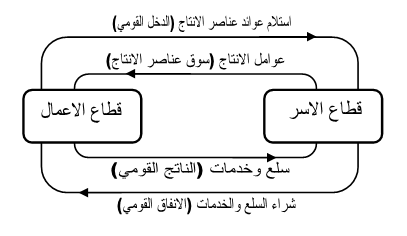